Big Data
Top-k / Ranking / Skyline
 Semantic Web: RDF
 Information Retrieval
PageRank / HITS
 Map Reduce: Massiv parallele Verarbeitung
 Datenströme
 Peer to Peer Informationssysteme
No SQL Systeme
 Multi-Tenancy/Cloud-Datenbanken
Weitere Decision-Support Anfrage-Typen
Top N-Anfragen
Ich will nur die N besten Treffer erhalten und ncht alle 5 Millionen
Muss bei der Anfrageoptimierung berücksichtigt werden
Online Aggregation
Man berechnet das Ergebnis approximativ
Je länger die Anfrage läuft, desto genauer wird das Ergebnis
Top N-Anfragen
Select A.*
From Angestellte A, Abteilungen abt
Where A.Abteilung = abt.AbteilungsNr and abt.Ort = Passau
Order by A.Gehalt
Stop after 20
Top N-Anfragen auf Verteilten Datenquellen
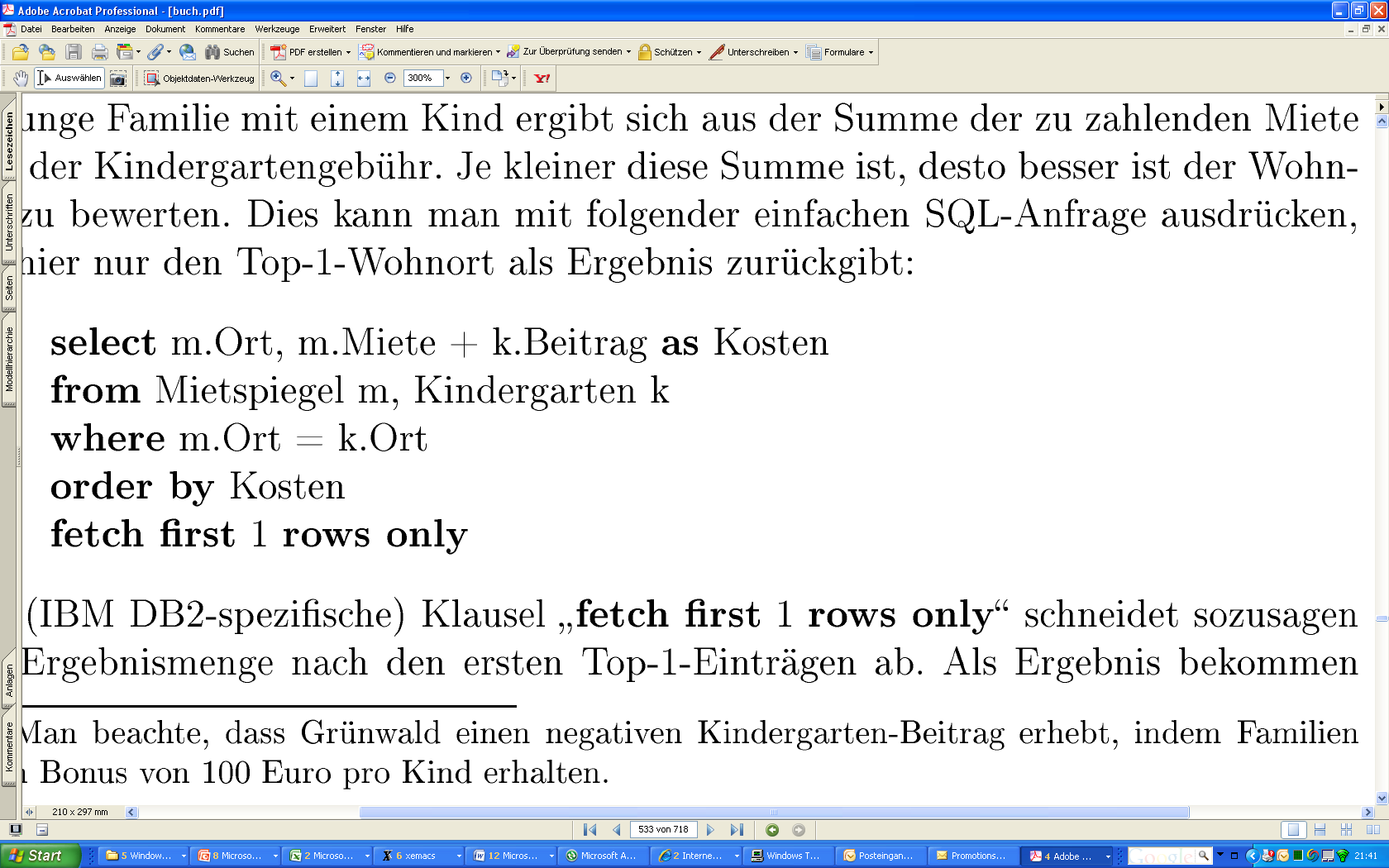 Ranking in DB2
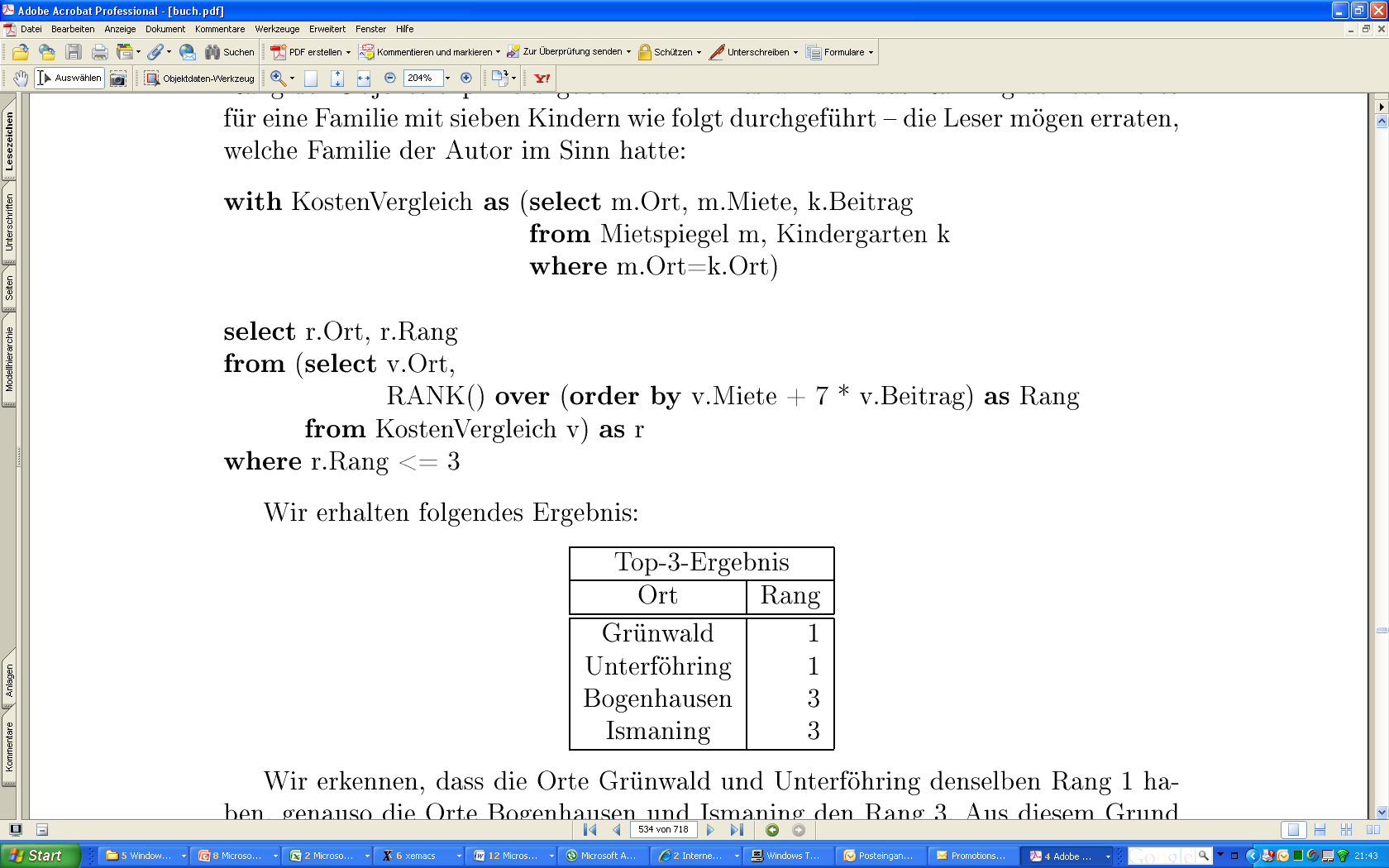 Ranking innerhalb        von Untergruppen
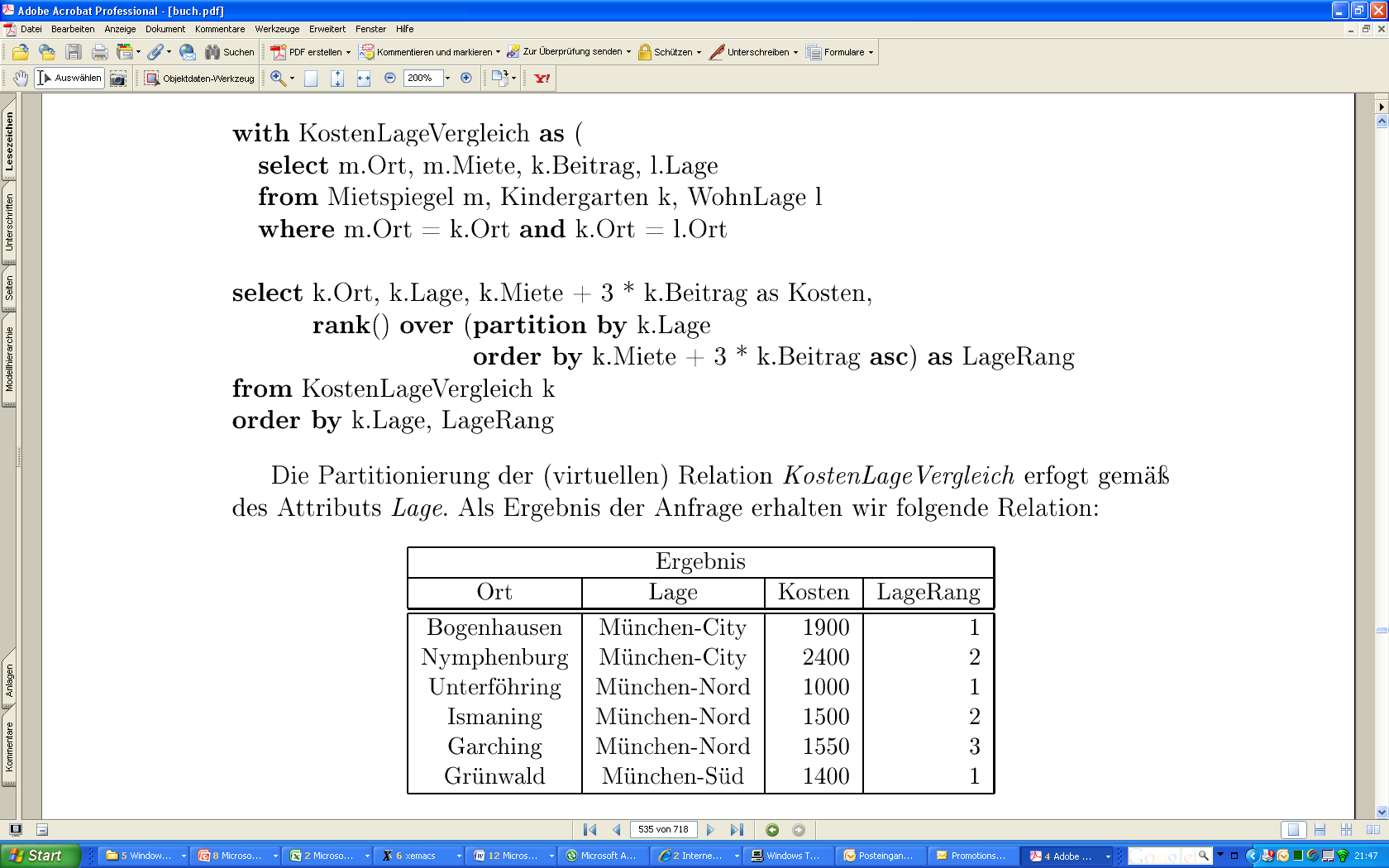 Threshold-Algorithmus zur Auswertung von Top-n-Anfragen (3)
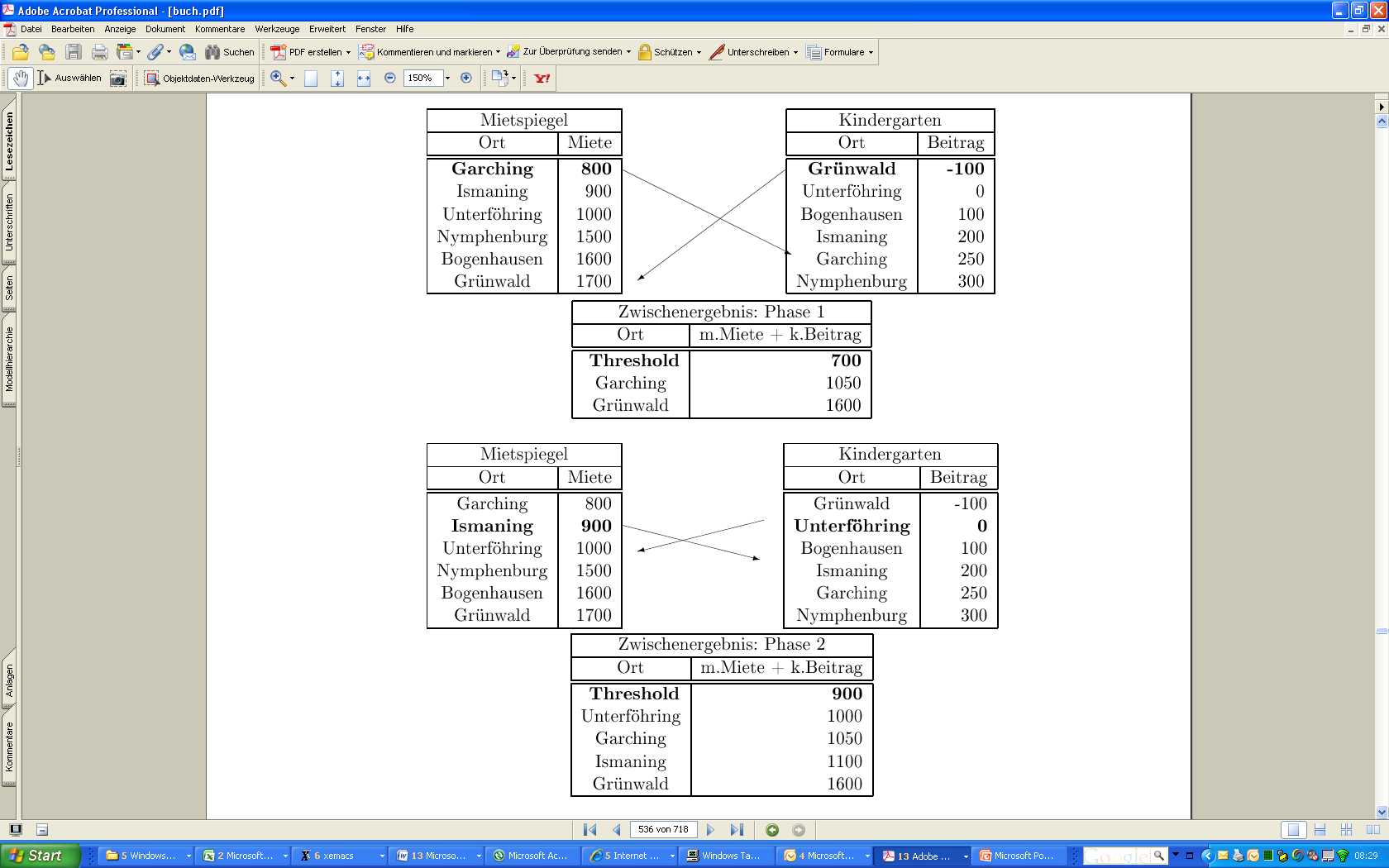 Threshold-Algorithmus zur Auswertung von Top-n-Anfragen (3)
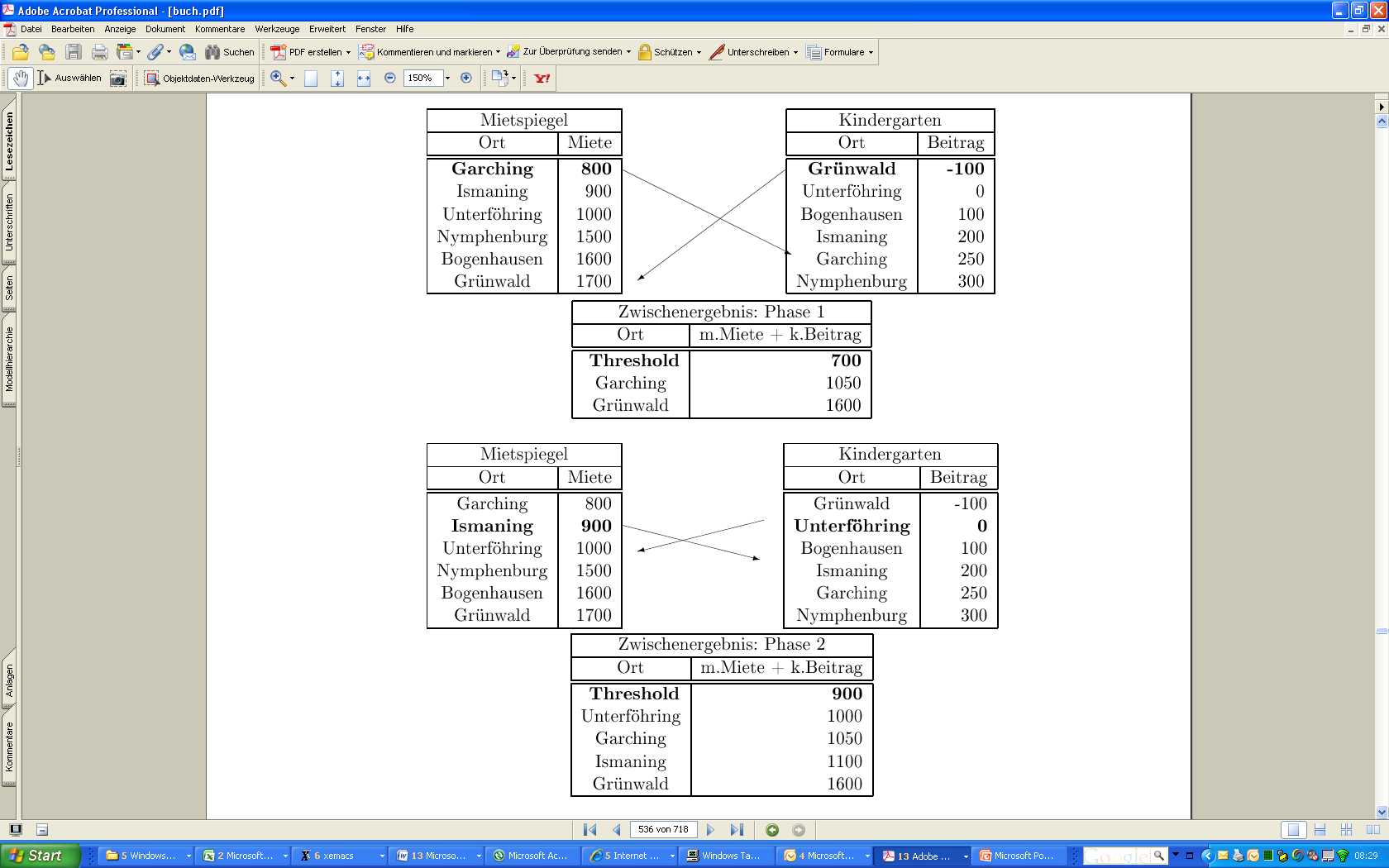 Threshold-Algorithmus zur Auswertung von Top_n-Anfragen
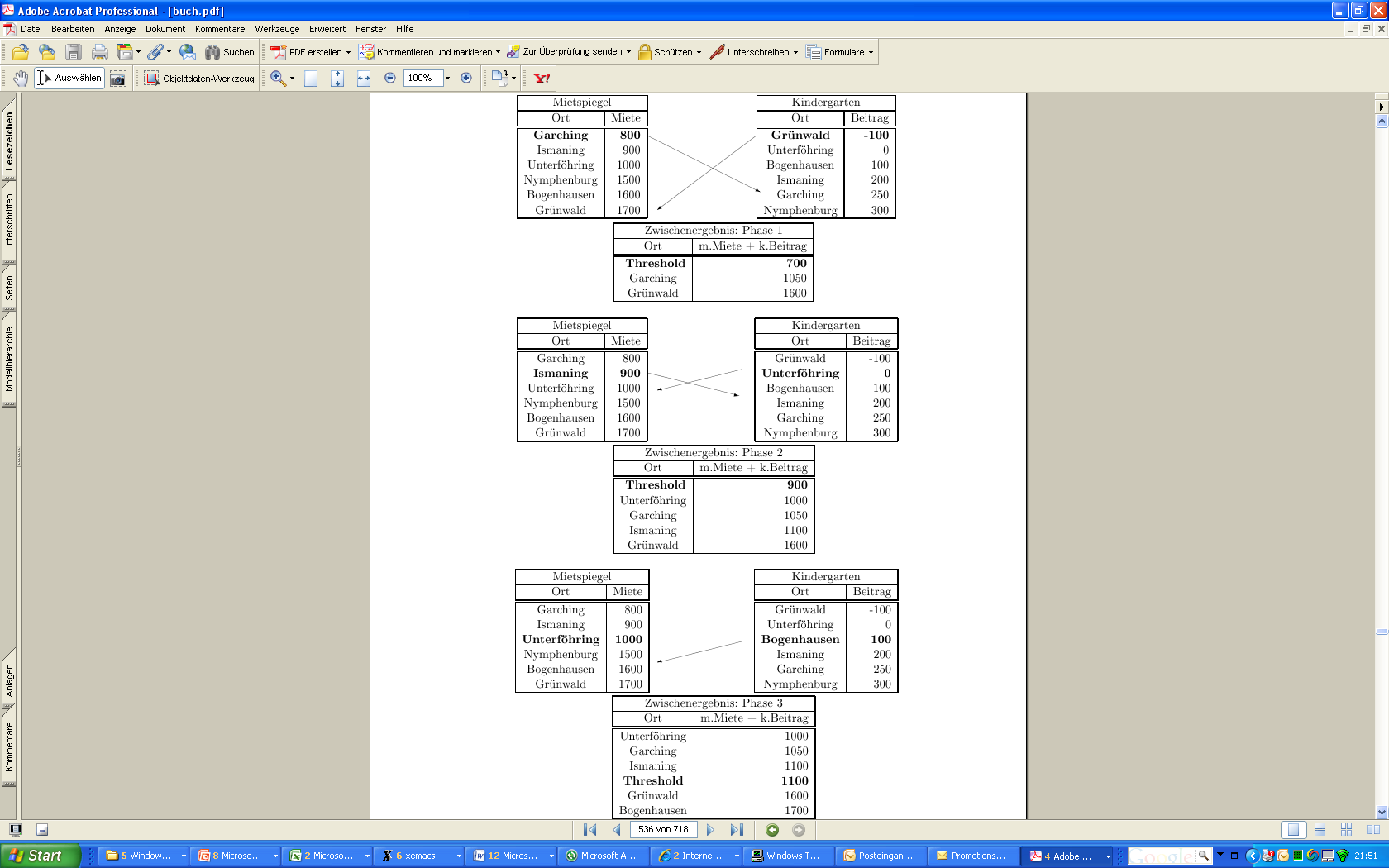 No-Random-Access-Algorithmus
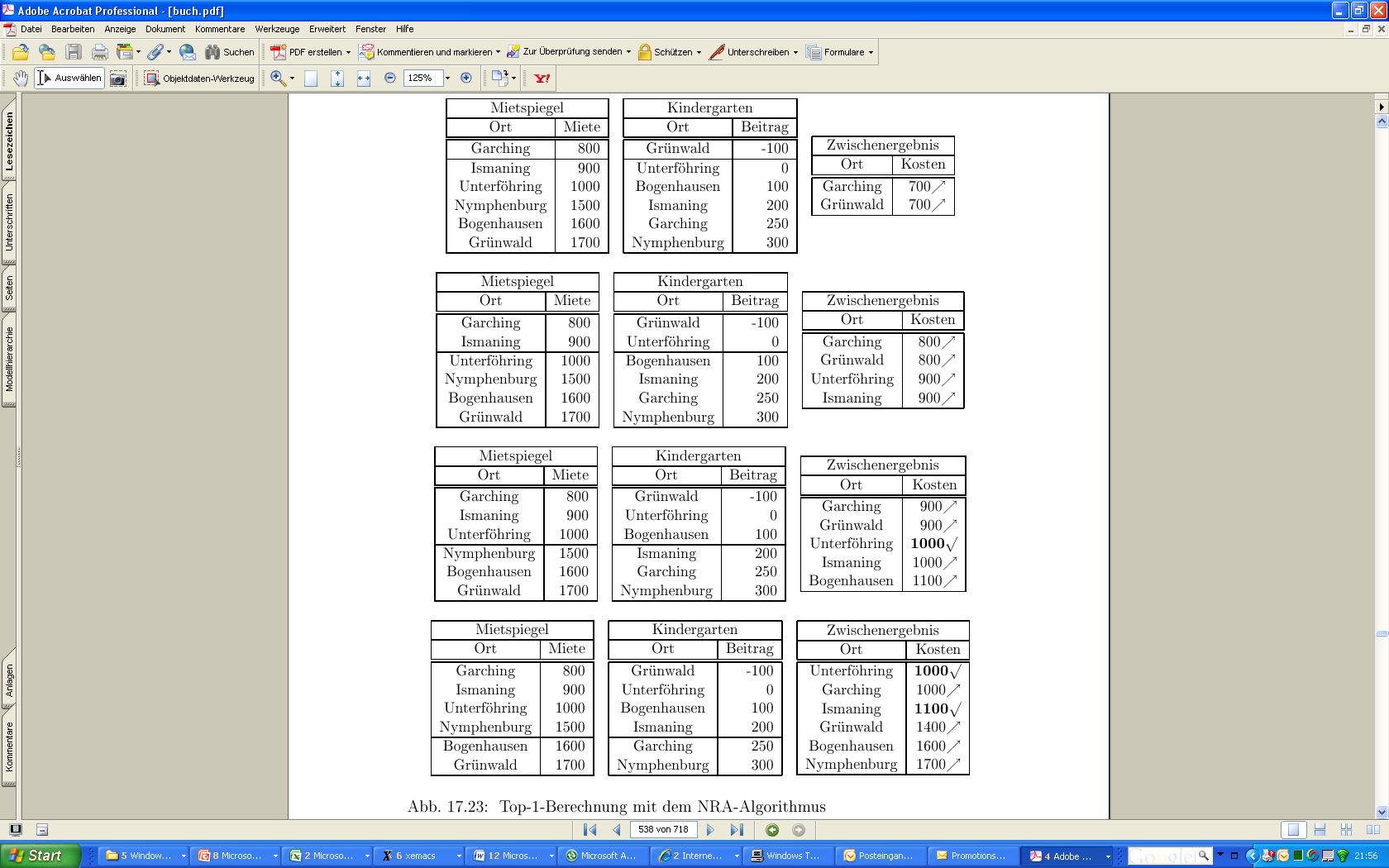 No-Random-Access-Algorithmus
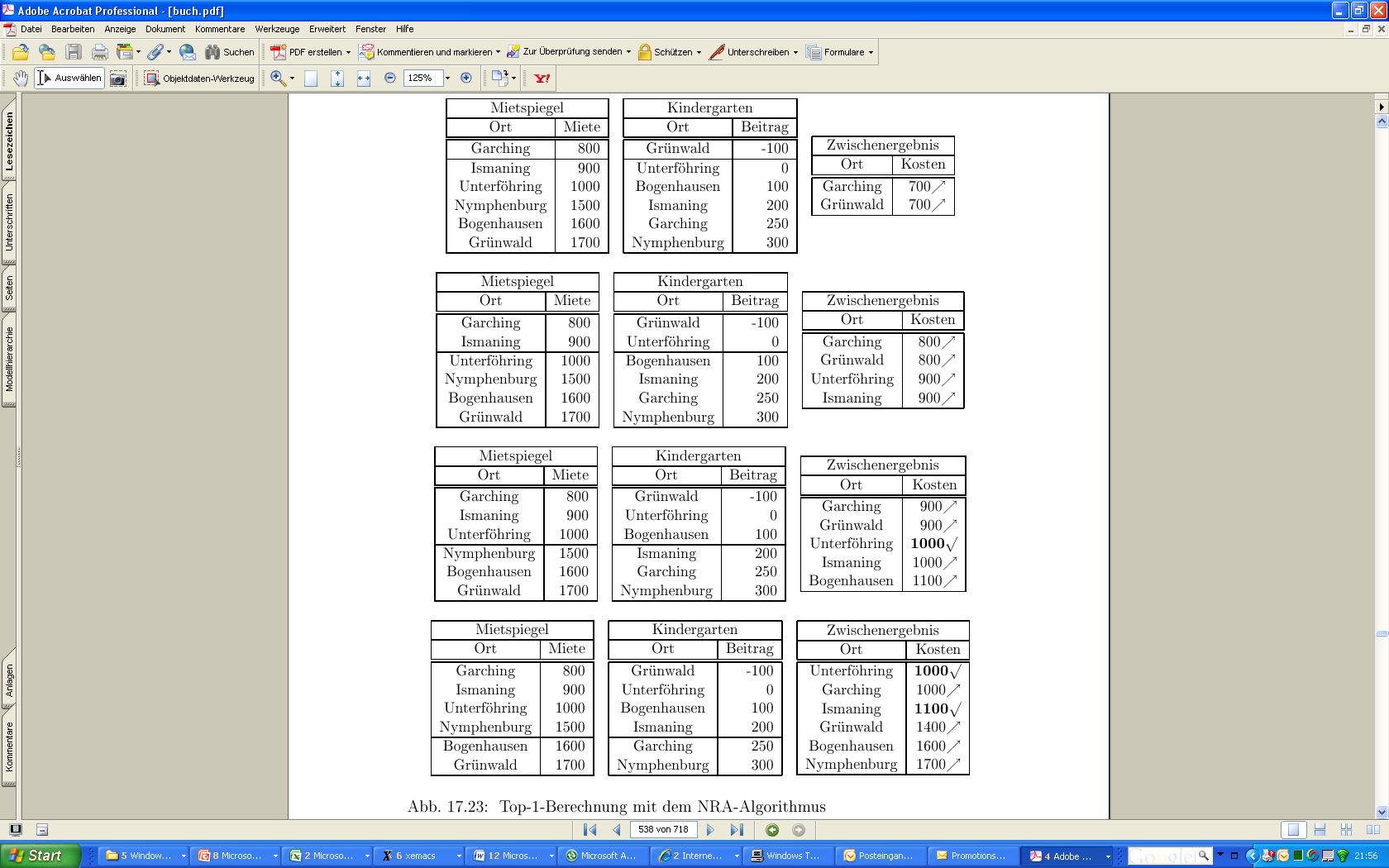 Skyline / Pareto-Optimum
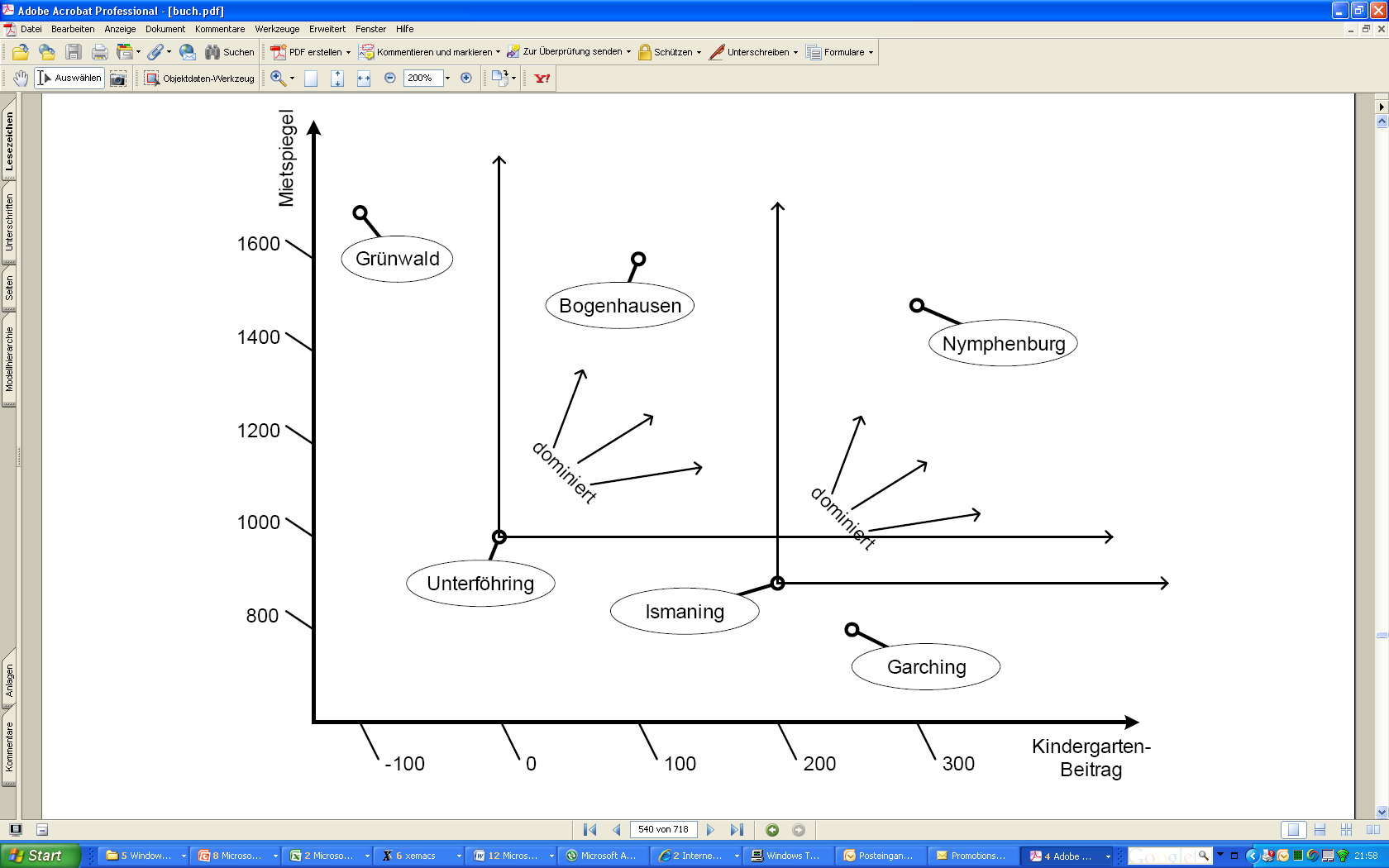 Skyline in SQL
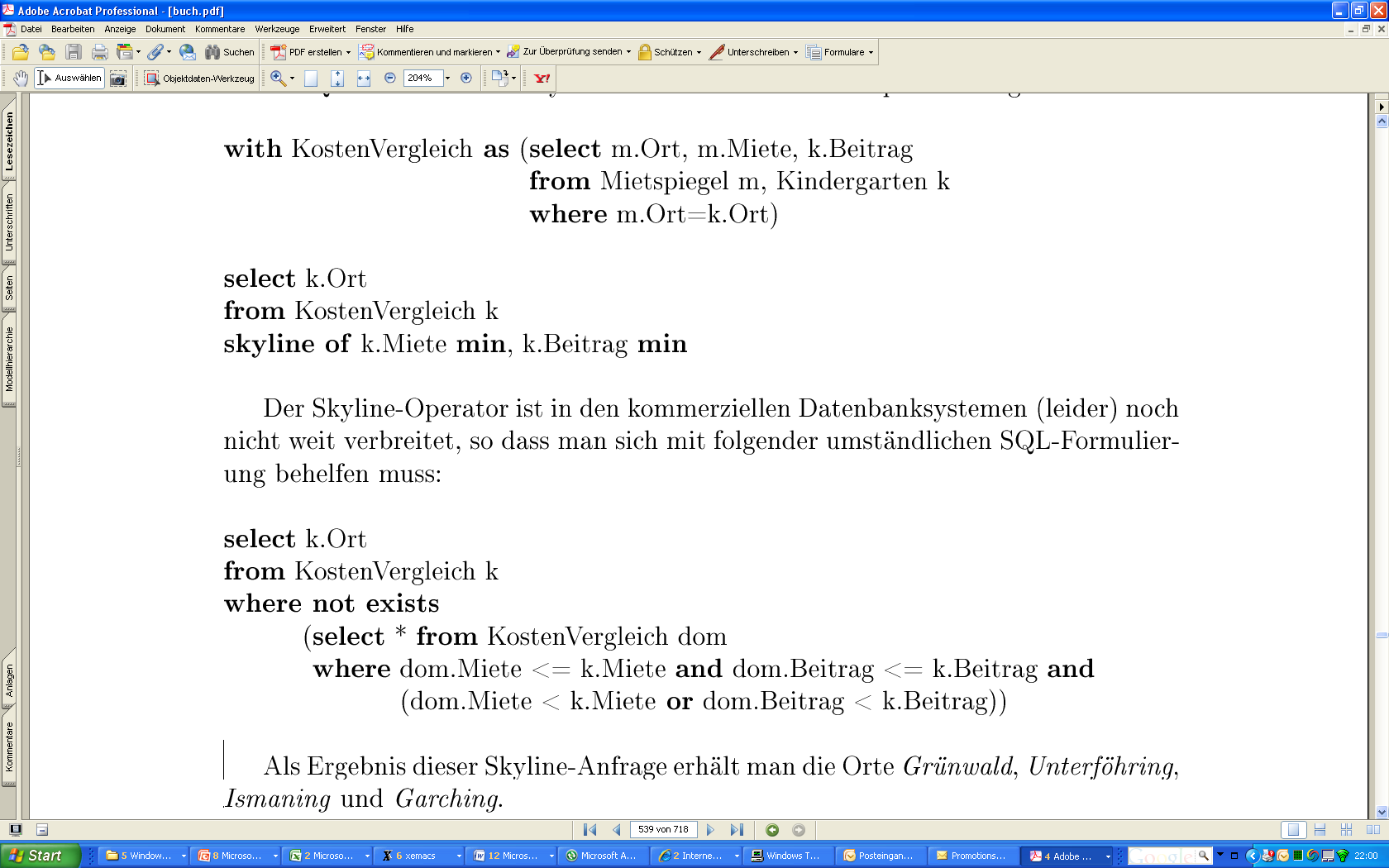 Skyline in Standard-SQL
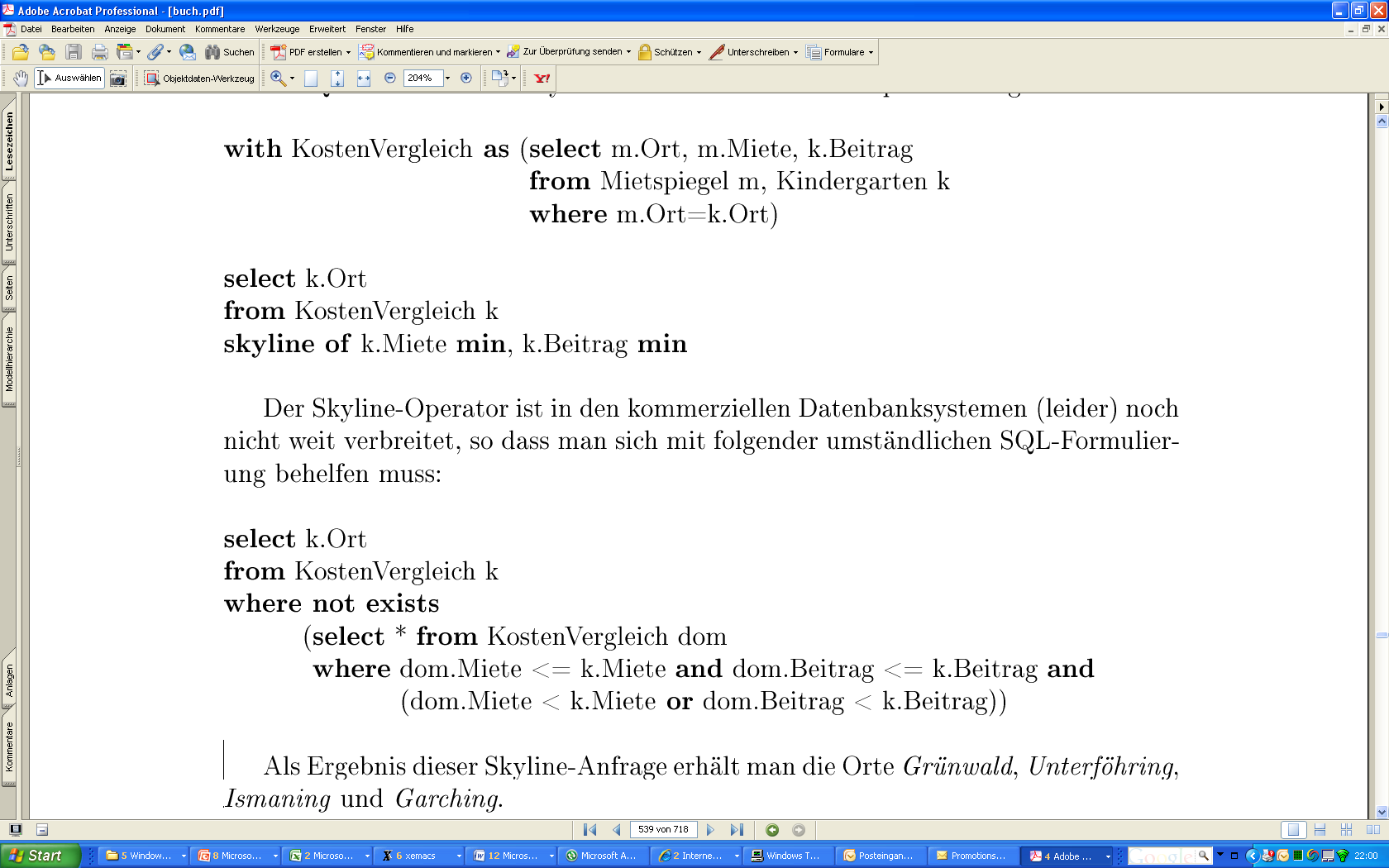 Online-Aggregation
Select abt.Ort, avg(A.Gehalt)
From Angestellte A, Abteilungen abt
Where A.Abteilung = abt.AbteilungsNr
Group by abt.Ort
Semantic Web: Resource Description Framework (RDF)
Triple-Datenmodell

(Subjekt, Prädikat, Objekt)

Meist graphische Visualisierung 
Subjekte und Objekte sind Knoten
Prädikate sind gerichtete Kanten 
Von Subjekt-Knoten nach Objekt Knoten
Beispiel-RDF-Graph
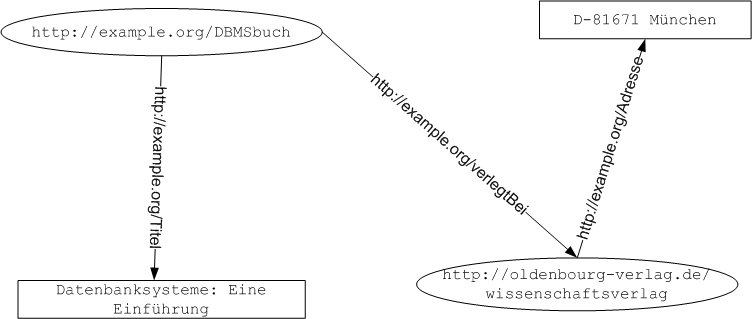 Textuelle Darstellung des Graphen
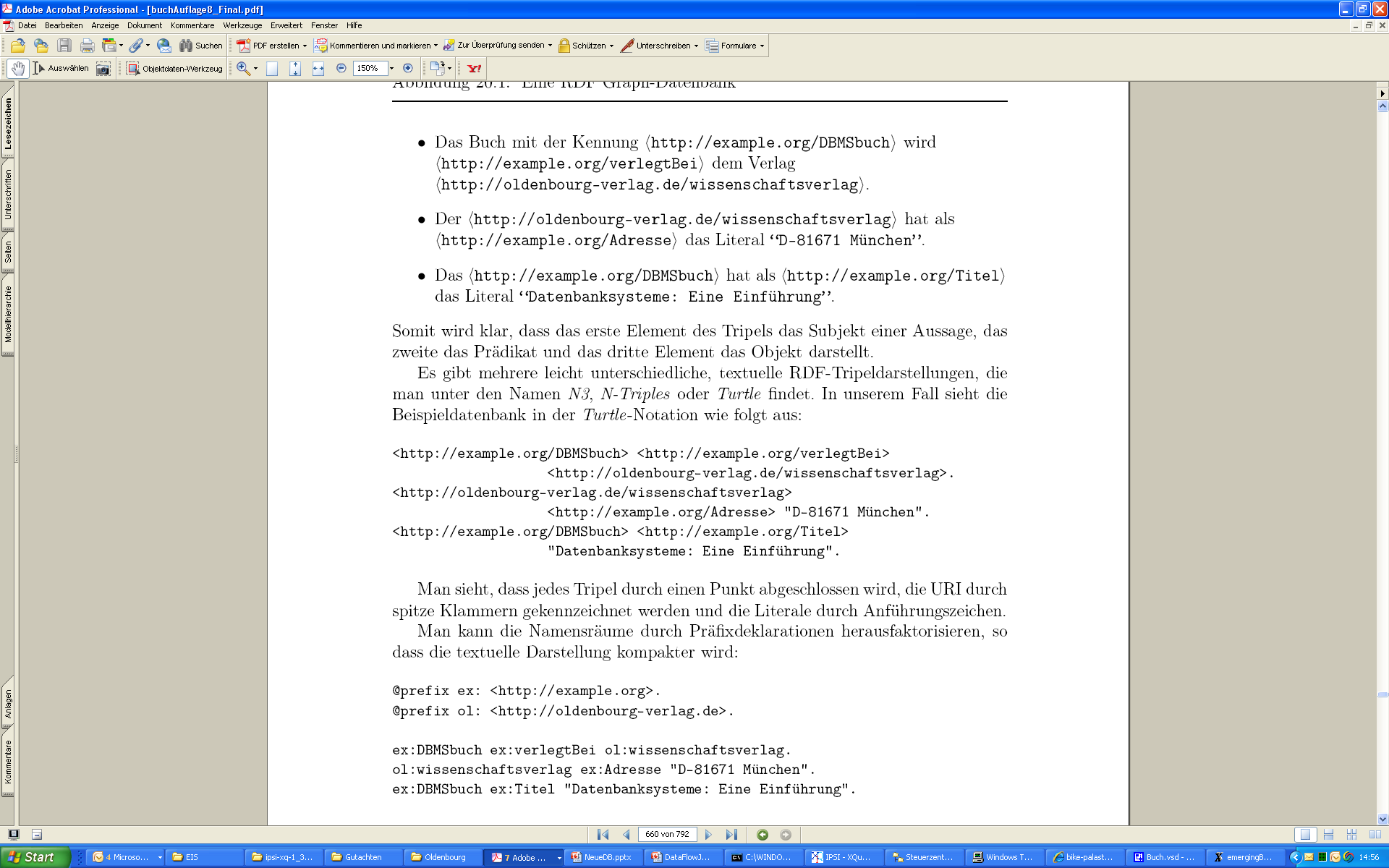 Kurzform
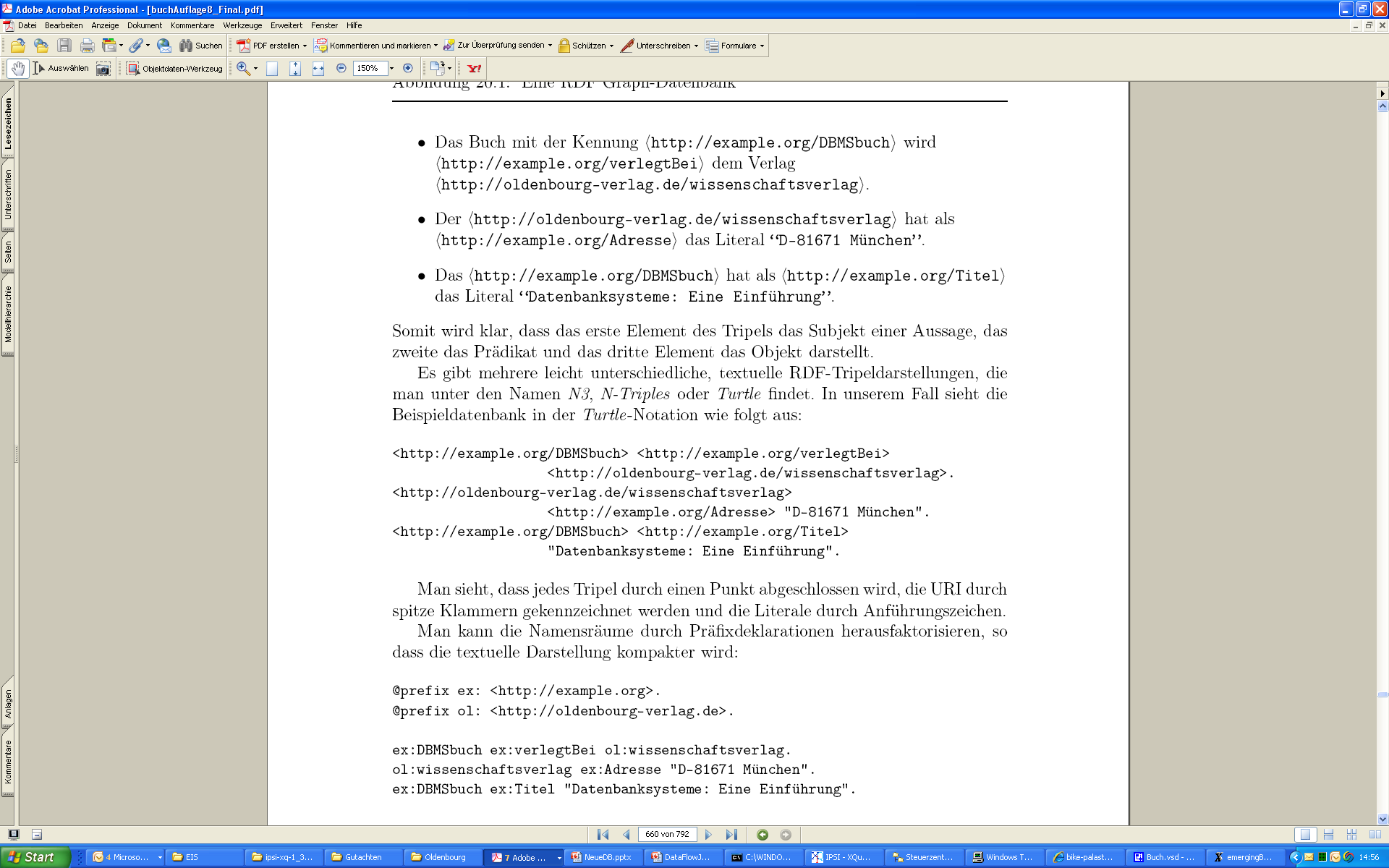 Namenlose Knoten
Graph mit unbenannten Knoten
SPARQL: Die RDF Anfragesprache
SELECT ?Var1 ?Var2 … $VarN
WHERE {Muster1. Muster2. … MusterM. }



PREFIX ex: <http://www.example.org>

SELECT ?AutorenDesOldenbourgVerlags WHERE
{  ?buch ex:Autor ?a.
   ?a ex:NachName ?AutorenDesOldenbourgVerlags.
   ?buch ex:verlegtBei <http://oldenbourg-verlag.de/wissenschaftsverlag>.
}
SPARQL: Die RDF Anfragesprache
PREFIX ex: <http://www.example.org>

SELECT ?KempersBuecherTitel WHERE
{   ?KempersBuecher ex:Autor ?k.
    ?k ex:NachName "Kemper".
    ?KempersBuecher ex:Titel ?KempersBuecherTitel.
}
SPARQL: Die RDF AnfragespracheUnion
PREFIX ex: <http://www.example.org>

SELECT ?KempersOderEicklersBuecherTitel WHERE
{ {   ?KempersBuecher ex:Autor ?k.
      ?k ex:NachName "Kemper".
      ?KempersBuecher ex:Titel ?KempersOderEicklersBuecherTitel.
  } UNION
  {   ?EicklersBuecher ex:Autor ?k.
      ?k ex:NachName "Eickler".
      ?EicklersBuecher ex:Titel ?KempersOderEicklersBuecherTitel.
} }
SPARQL: Die RDF Anfragespracheoptional
PREFIX ex: <http://www.example.org>

SELECT ?KempersBuecherTitel ?KempersBuecherISBN WHERE
{   ?KempersBuecher ex:Autor ?k.
    ?k ex:NachName "Kemper".
    ?KempersBuecher ex:Titel ?KempersBuecherTitel. 
    OPTIONAL {  ?KempersBuecher ex:hatISBN ?KempersBuecherISBN  }
}
SPARQL: Die RDF Anfragesprachefilter
SPARQL: Die RDF Anfragesprachecount-Aggregation
PREFIX ex: <http://www.example.org>

SELECT COUNT ?verlag WHERE
{   
     ?buch ex:verlegtBei ?verlag.
}


	Für SQL-affine Leser ist diese Anfrage etwas gewöhnungsbedürftig, da man ja in der Tat die Bücher zählen will. Die SPARQL-Formulierung zielt aber darauf ab, die Anzahl der Vorkommnisse des Musters „?buch ex:verlegtBei ?verlag“ für jeden ?verlag zu zählen.
Implementierung einer RDF-Datenbank: RDF-3X
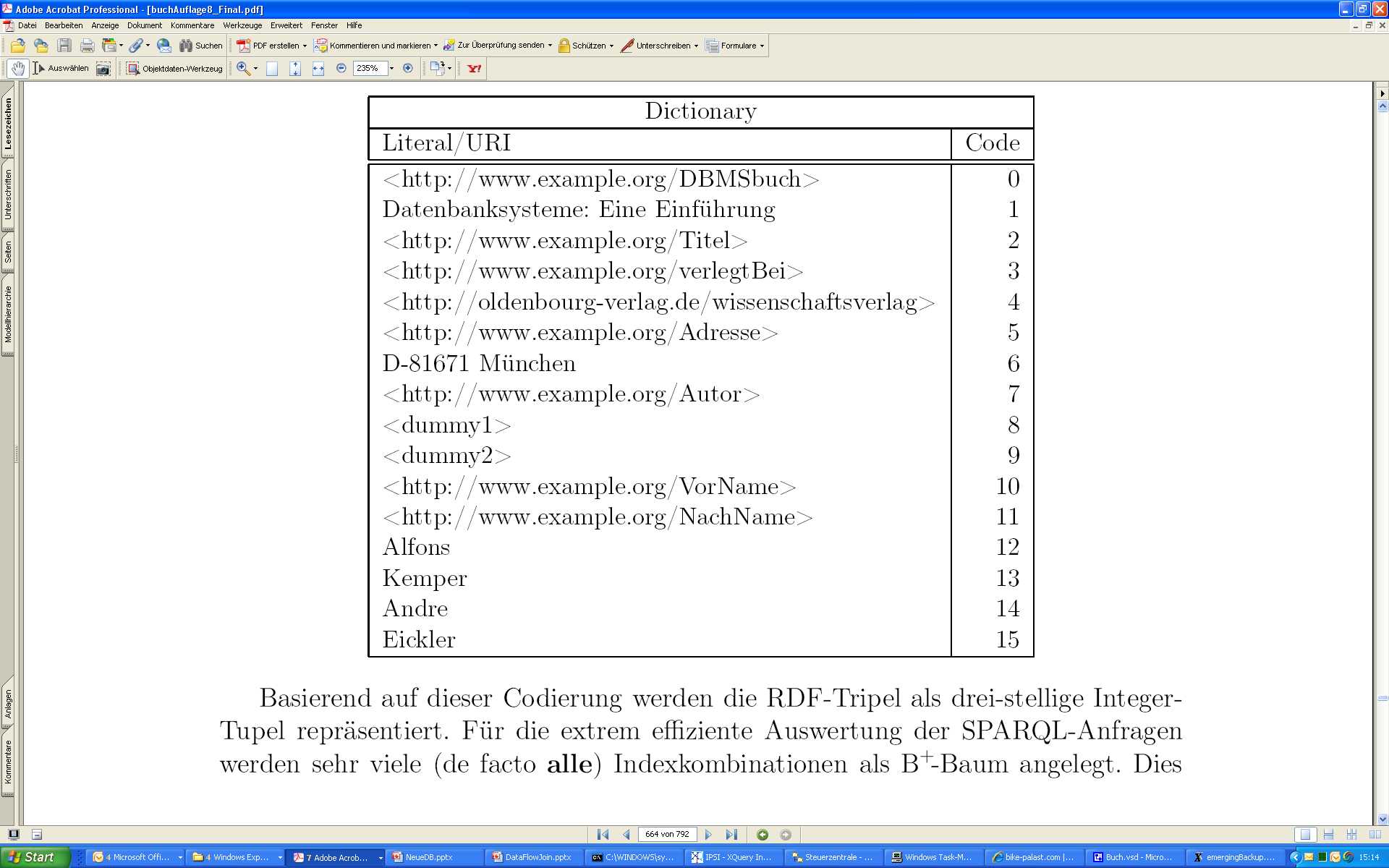 B-Bäume … so viele wie möglich
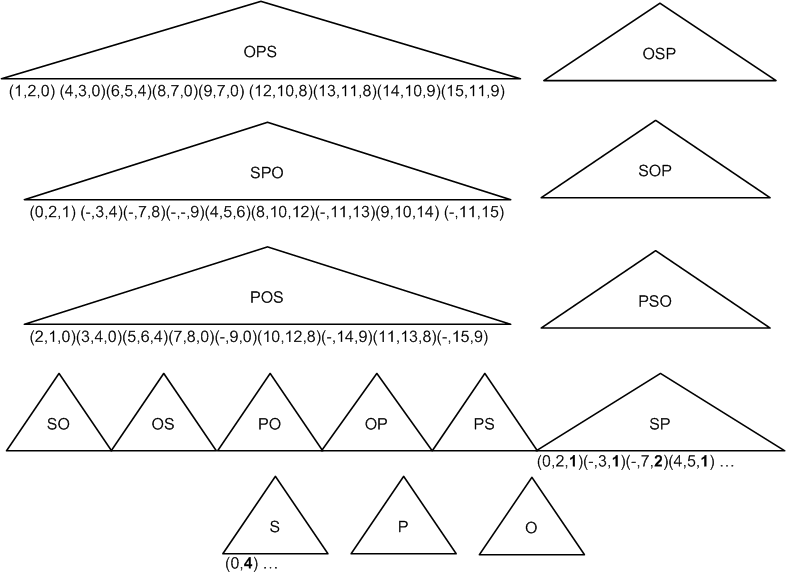 Kompressionstechnik: Dictionary und Präfix
Jedes Tripel $(s,p,o)$ wird also genau 6 mal repliziert abgelegt -- allerdings in permutierter Subjekt/Prädikat/Objekt-Reihenfolge, nämlich 
$(p,s,o)$, $(s,p,o)$, $(p,o,s)$, $(o,s,p)$, $(s,o,p)$ und $(o,p,s)$. 
Zusätzlich gibt es noch die sogenannten aggregierten Indexe, die die Anzahl der Vorkommen des jeweiligen Musters repräsentieren.  Zum Beispiel bedeutet der Eintrag $(s,o,7)$, dass das Subjekt s siebenmal mit dem Objekt o in einer Beziehung steht -- mit beliebigem Prädikat. 
Das Speichervolumen wird dadurch (dramatisch) reduziert, dass man in den Blättern der Bäume eine Präfix-Komprimierung durchführt. Z.B. wird in dem zweiten Eintrag des SPO-Baums das Subjekt 0 weggelassen, da es identisch zum ersten Eintrag ist. In dem vierten Eintrag kann sogar die Subjekt- und die Prädikat-Kennung weggelassen werden, da beide identisch zum dritten Eintrag sind
Kompressionstechnik: Dictionary und Präfix
Es werden aber nicht nur gleiche Präfixe weggelassen; zusätzlich wird auch anstatt des jeweiligen Codes nur die Differenz zum Code des Vorgänger-Tripels gespeichert. Der letzte Eintrag im SPO-Baum würde demnach als (-,1,1) gespeichert, da er in der ersten Komponente identisch zum Vorgänger-Tripel ist, in der zweiten und dritten Komponente ist die Differenz zum Vorgänger-Tripel jeweils 1. 
Diese Kompression ist sehr effektiv, da die Tripel in den Blattknoten ja fortlaufend sortiert sind und sich deshalb immer nur geringfügig vom Vorgänger-Tripel unterscheiden. 
Als Anker für diese Differenz-Kompression wird auf jeder Blatt-Seite immer nur ein vollständiges Tripel, nämlich das Erste, gespeichert.
Anfrageauswertung
PREFIX ex: <http://www.example.org>

SELECT REDUCED ?AutorenDesOldenbourgVerlags WHERE
{ ?buch ex:Autor ?a.
  ?a ex:NachName ?AutorenDesOldenbourgVerlags.
  ?buch ex:verlegtBei <http://oldenbourg-verlag.de/wissenschaftsverlag>.
}


SELECT REDUCED ?AutorenDesOldenbourgVerlags WHERE
{   ?buch 7 ?a.
    ?a 11 ?AutorenDesOldenbourgVerlags.
    ?buch 3 4.
}
Dict-Lookup
Merge-Joins … so weit das Auge reicht …
Datenströme
Datenbank versus Datenstrom
Beispiel-Datenstrom
Datenstrom-Definition und einfache Anfrage
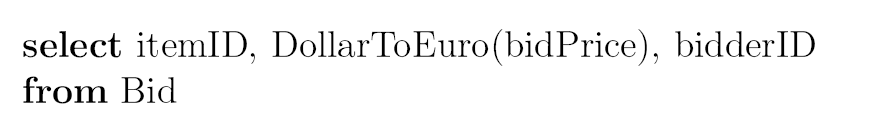 Subskriptions-Anfrage
Prädikat-Index
Bereichsanfrage
R-Baum-Index
Fenster-Anfrage
Auswertung: Short Auctions
Sliding Windows
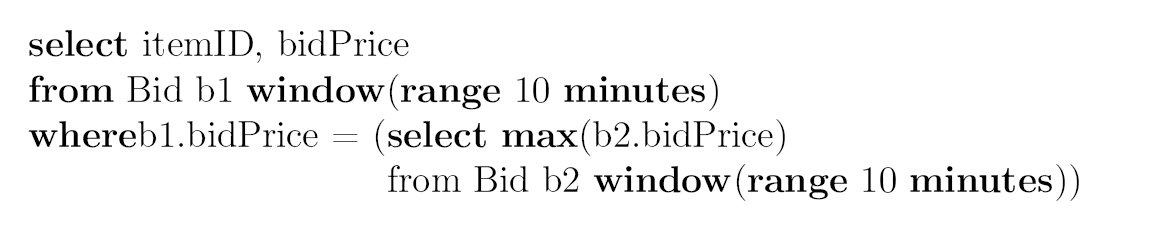 Überlappende Fenster
Hot Items-Anfrage
Auswertung: Hot Item
Information Retrieval
Informationsexplosion im Internet

Ranking von Dokumenten um relevante Information zu finden

Ähnlichkeit von Dokumenten (Dissertationen) zu erkennen
TF-IDF: Term Frequency – Inverse Document Frequency
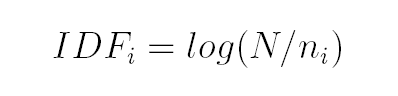 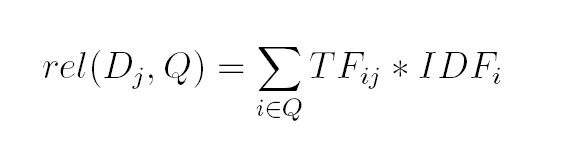 Relevanz-Ranking am Beispiel
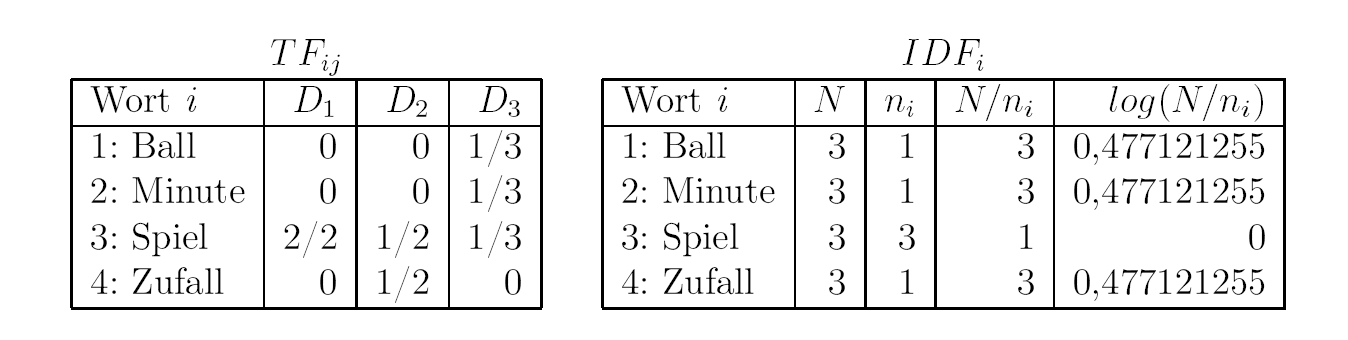 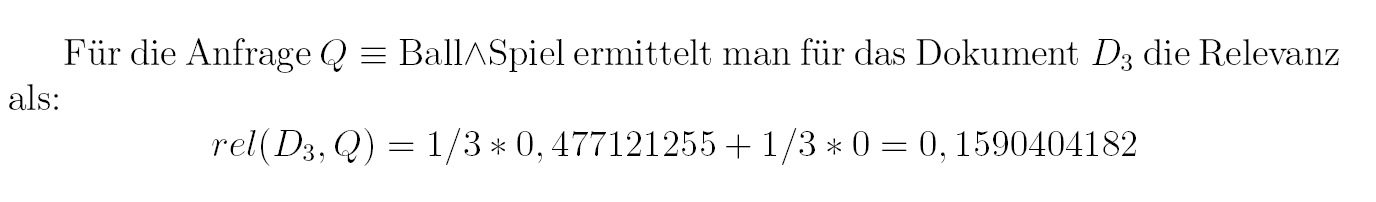 Relevanz-Ranking am Beispiel
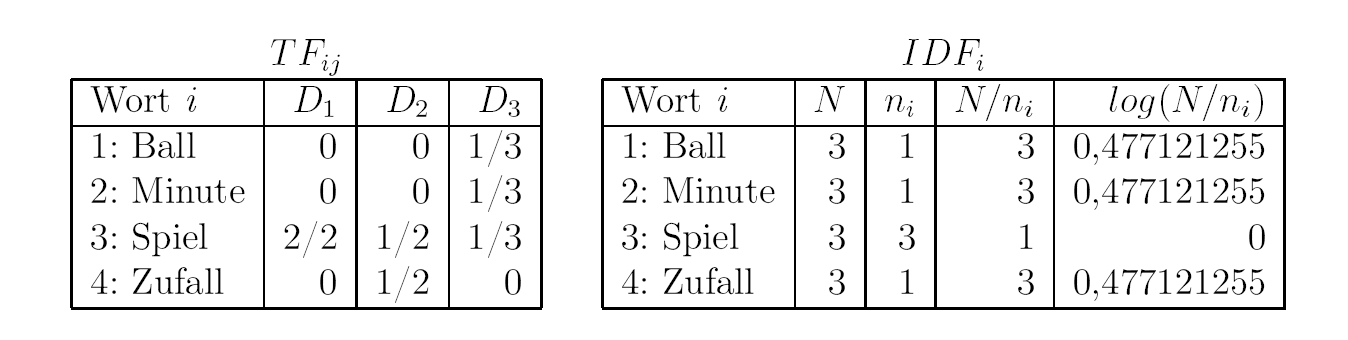 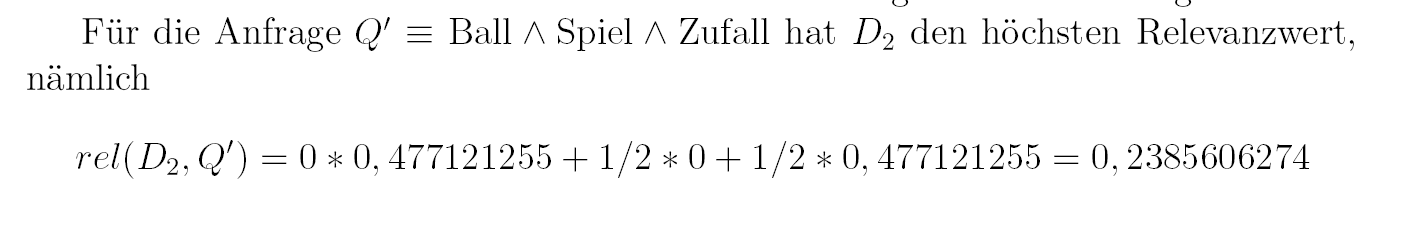 Invertierte Indexierung
Page Rank: Grundidee
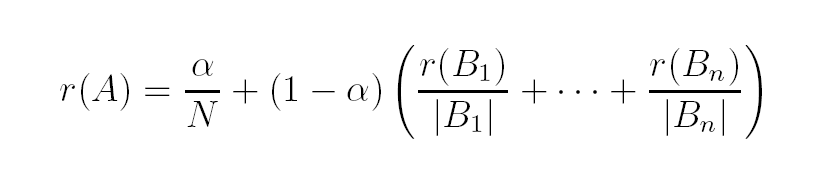 Page Rank: Grundidee
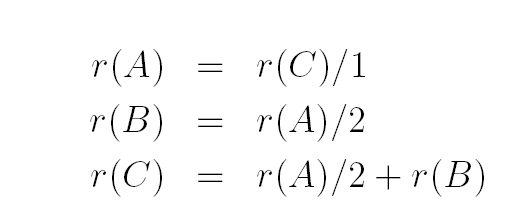 Mathematisches Modell des PageRank
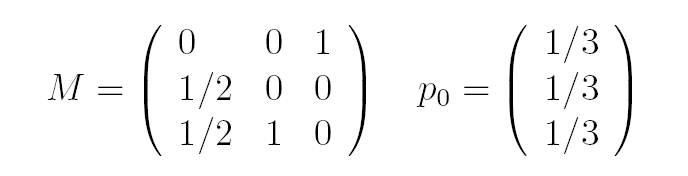 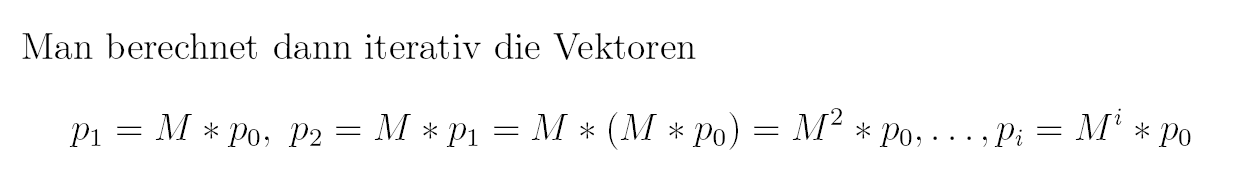 Mathematisches Modell des PageRank: unser Beispiel
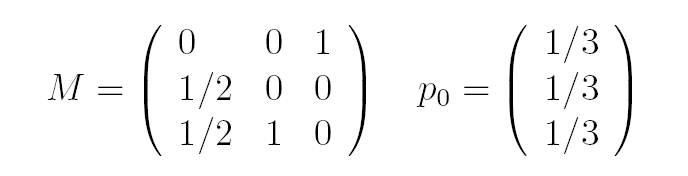 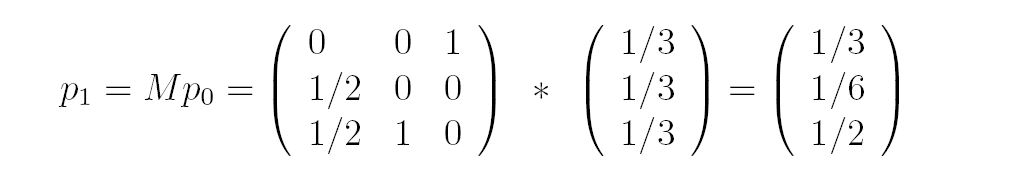 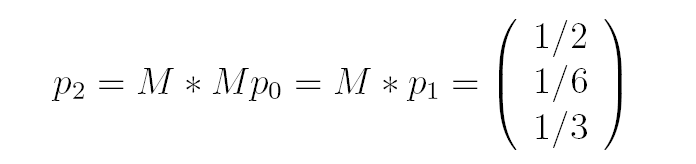 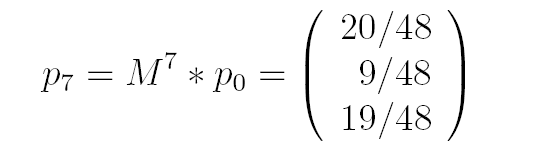 Konvergenz und Dämpfung
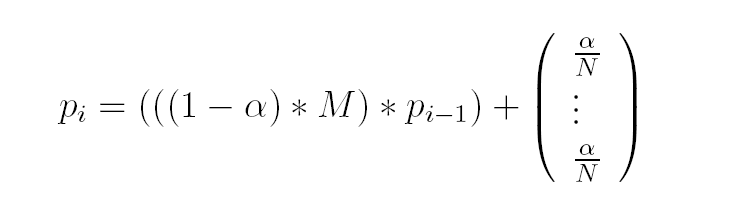 PageRank für größeren Graph [aus Wikipedia]
HITS-Algorithmus: Hubs und Autoritäten
HITS-Algorithmus: Hubs und Autoritäten
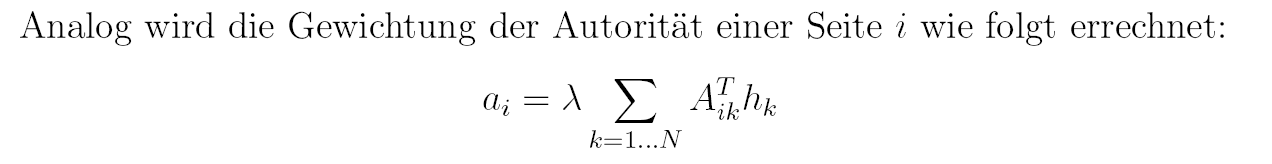 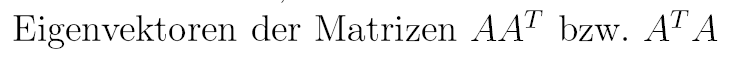 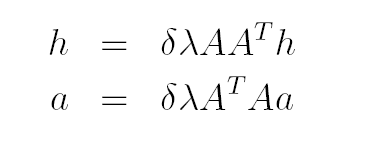 Relationale HITS-Modellierung
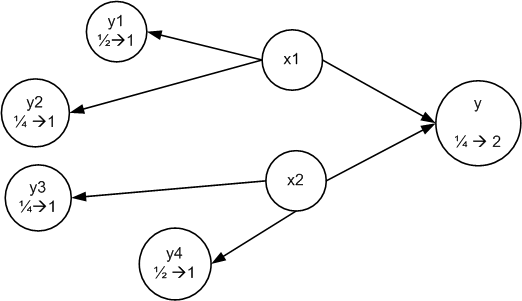 Algorithmus
Algorithmus … in SQL
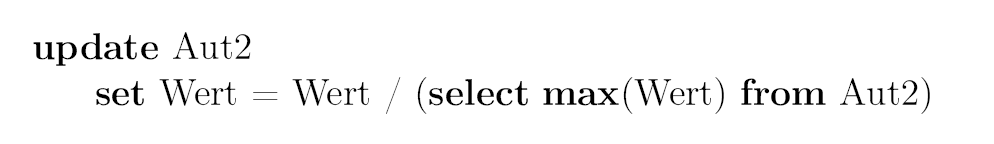 Map Reduce
Join mit Map Reduce
Verbesserung nach Ullman
Map Reduce Skripsprache: PigLatin
Auswertung des HITS Algorithmus
Peer to Peer-Informationssysteme
Seti@Home
P2P number crunching



Napster
P2P file sharing / Informationsmanagement
72
Napster-Architektur
73
Gnutella-Architektur
74
DHT: Distributed Hash Table
Basieren auf „consistent hashing“

Vollständige Dezentralisierung der Kontrolle

Dennoch zielgerichtete Suche
75
CHORD
76
CAN
77
No-SQL Datenbanken
Internet-scale Skalierbarkeit
CAP-Theorem: nur 2 von 3 Wünschen erfüllbar
Konsistenz (Consistency)
Zuverläassigkeit/Verfügbarkeit (Availability)
Partitionierungs-Toleranz
No-SQL Datenbanksysteme verteilen die Last innerhalb eines Clusters/Netzwerks
Dabei kommen oft DHT-Techniken zum Einsatz
78
Schnittstelle der No-SQL Datenbanken
Insert(k,v)
Lookup(k)
Delete(k)

Extrem einfach  effizient
Aber: wer macht denn die Joins/Selektionen/…
 das Anwendungsprogramm
79
Konsistenzmodell: CAP
Relaxiertes Konsistenzmodell
Replizierte Daten haben nicht alle den neuesten Zustand
Vermeidung des (teuren) Zwei-Phasen-Commit-Protokolls
Transaktionen könnten veraltete Daten zu lesen bekommen
Eventual Consistency
Würde man das System anhalten, würden alle Kopien irgendwann (also eventually) in denselben Zustand übergehen
Read your Writes-Garantie
Tx leist auf jeden Fall ihre eigenen Änderungen
Monotonic Read-Garantie
Tx würde beim wiederholten Lesen keinen älteren Zustand als den vorher mal sichtbaren lesen
80
Systeme
MongoDB
Cassandra
Dynamo
BigTable
Hstore
SimpleDB
S3
81
Multi-Tenancy / Cloud-Datenbanken
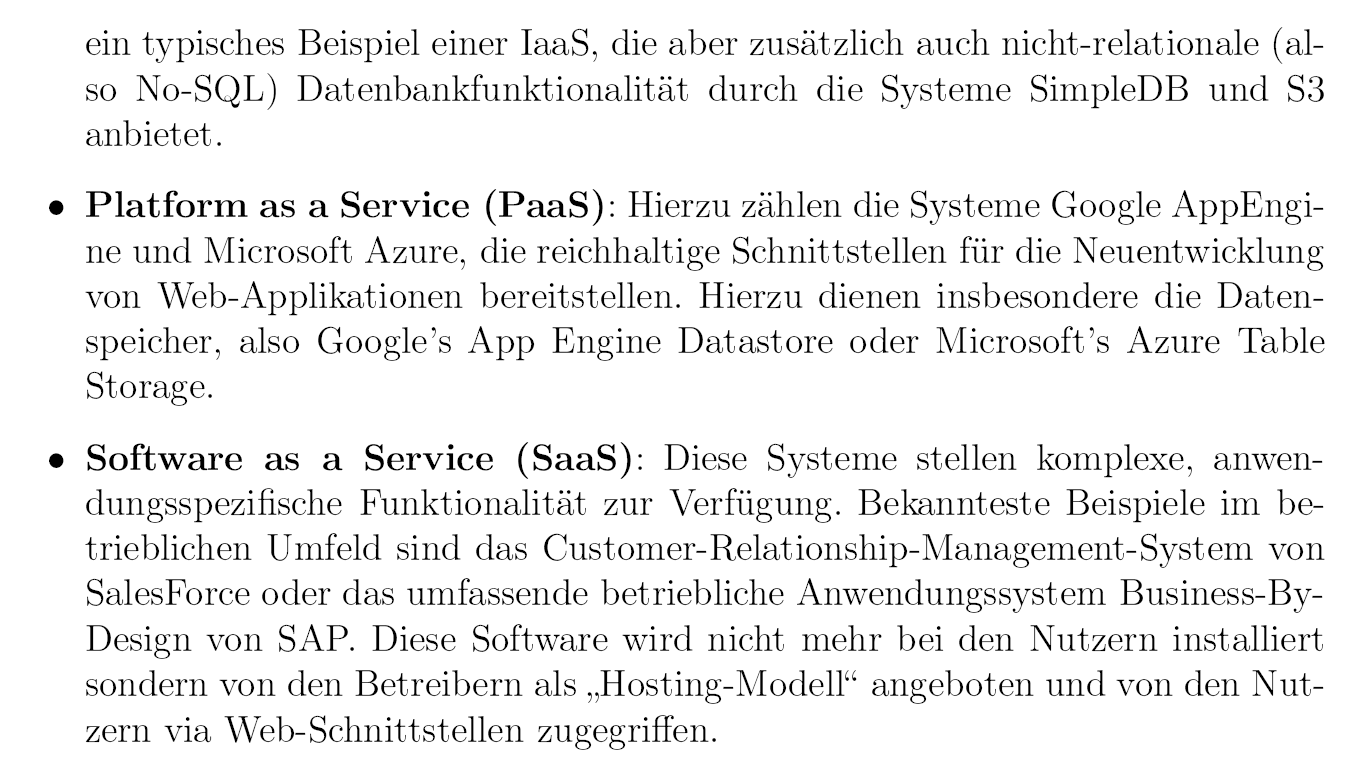 Multi-Tenancy Datenbankarchitekturen
Shared Tables
Private Relationen
Erweiterungs-Relationen
Universal Relation
Zerlegung: Pivot-Relationen
Ballung logisch verwandter Werte: Chunk Tables
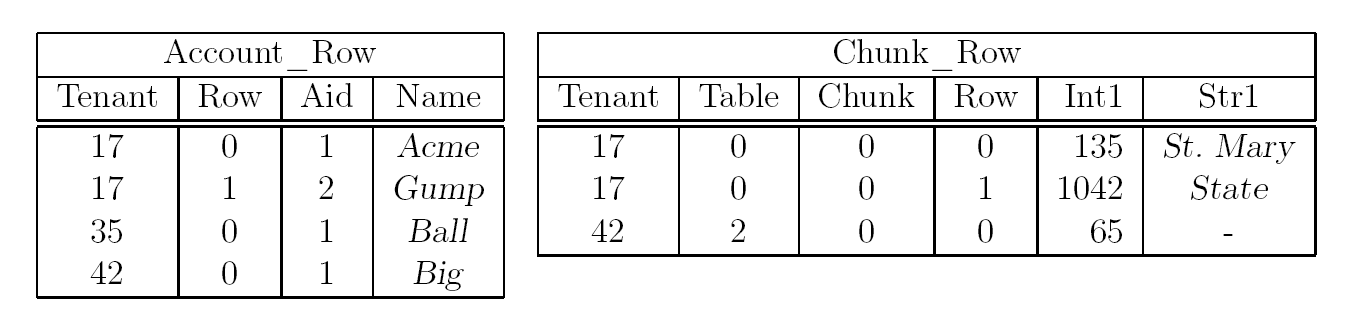 Key/Value-Store
XML-basiertes Schema